Взаимодействие детского сада и семьи на примере практического опыта МДОБУ детского сада № 122 города Сочи
Старший воспитатель 
МДОБУ №  122 
г. Сочи
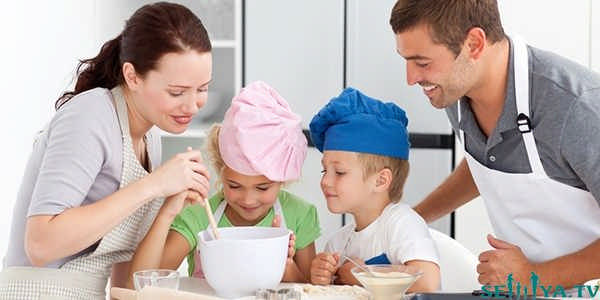 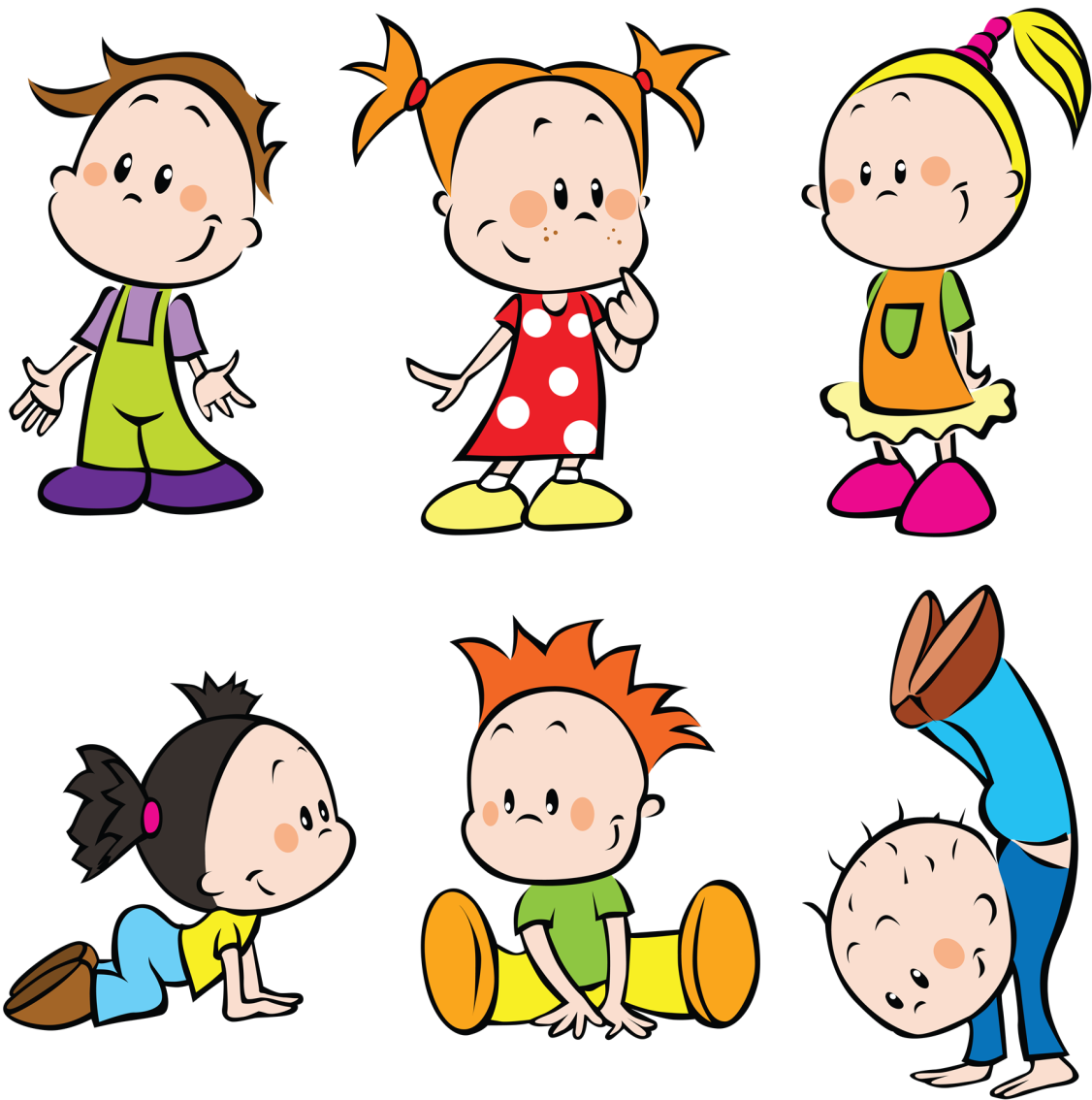 ДЕТСКИЙ САД
СЕМЬЯ
Когда люди объединяются – они могут гораздо больше
Задачи:
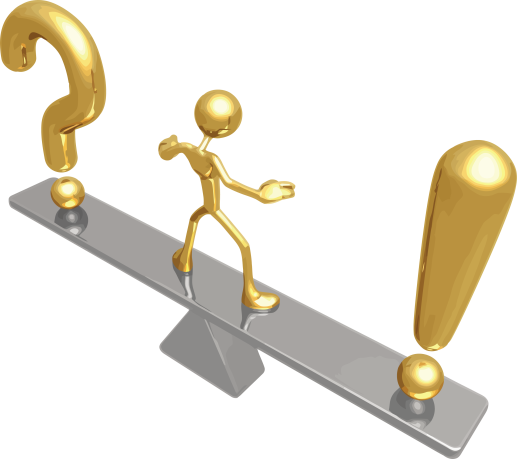 Формы  работы
Традиционные
Нетрадиционные
родительские собрания,
консультации,
анкетирование,
семинары,
дни открытых дверей,
утренники, 
информационные стенды, буклеты,
Беседы.
праздники, совместные досуги, квесты, соревнования,
совместные экскурсии и походы,
дни добрых дел,
дни открытых дверей,
почта доверия,
акции, 
участие родителей в конкурсах, выставках.
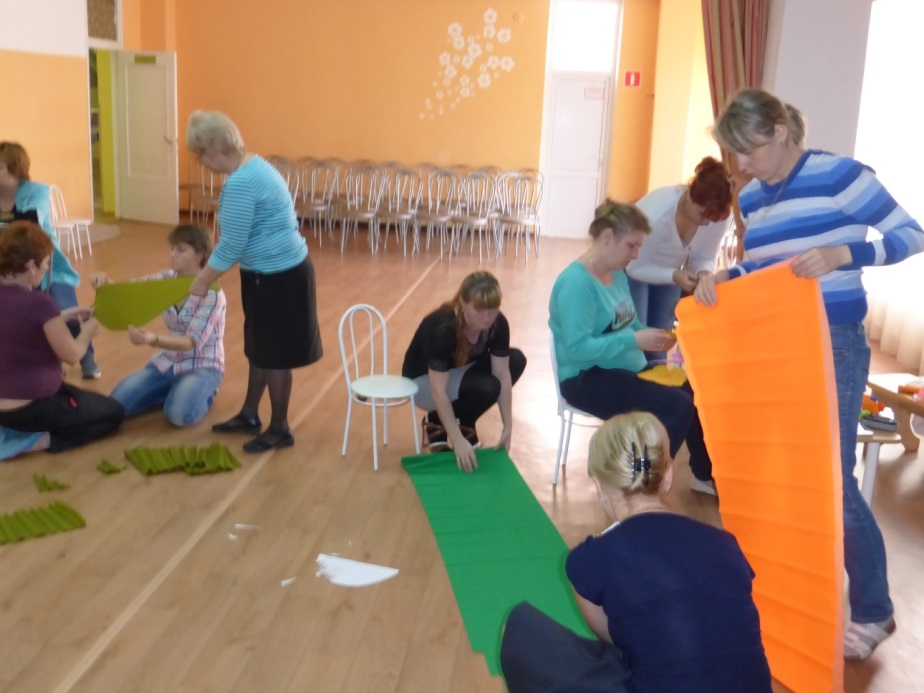 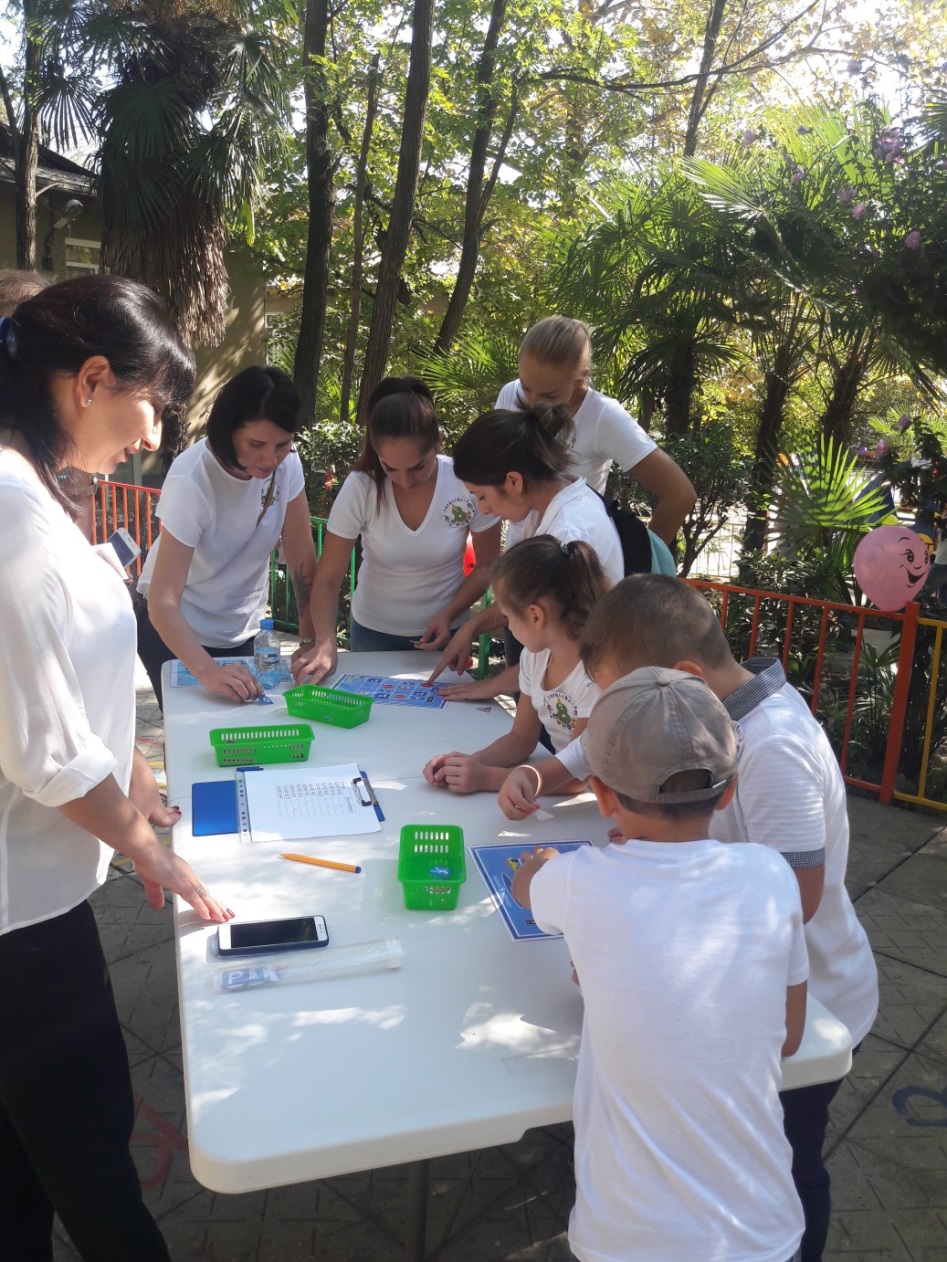 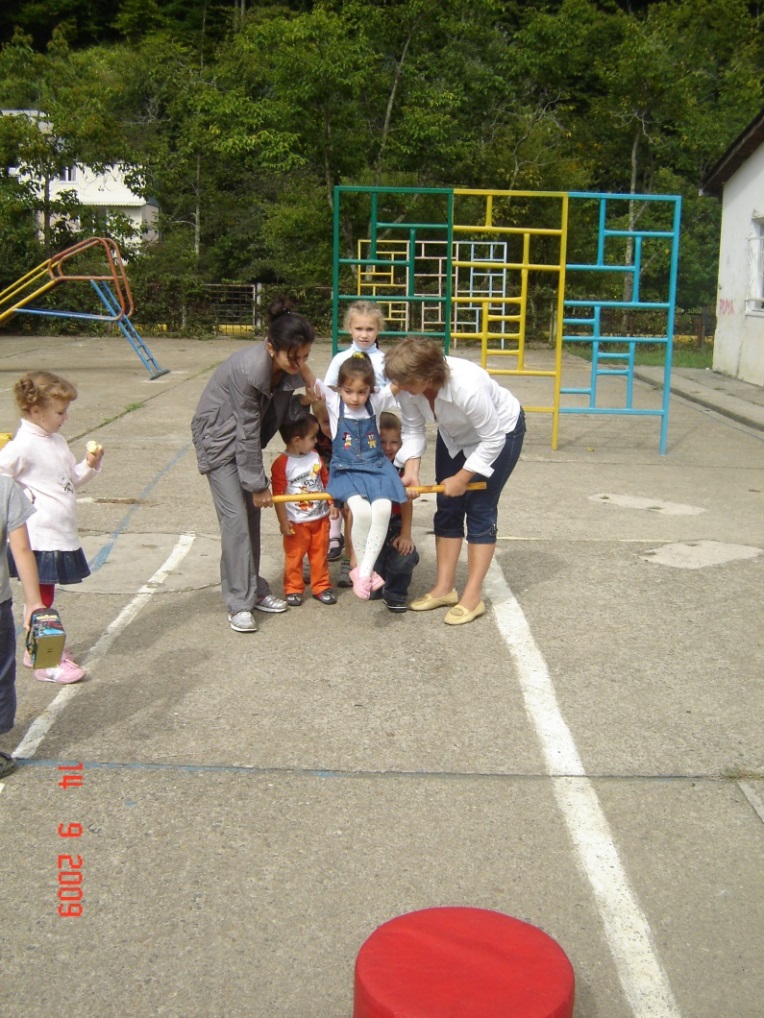 Акции 
«Подари игрушку детям», 
«Подари книгу детям»
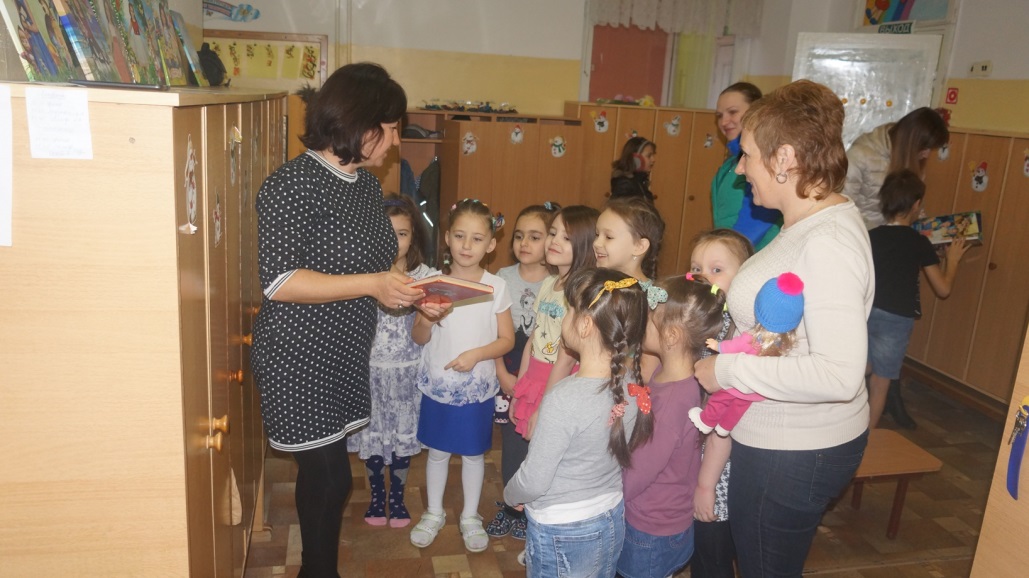 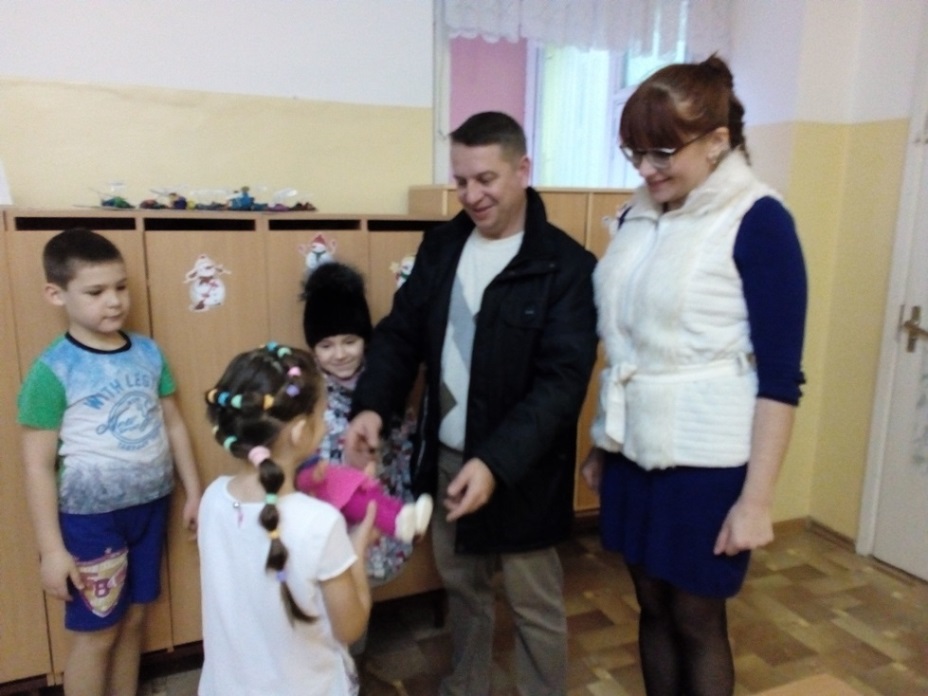 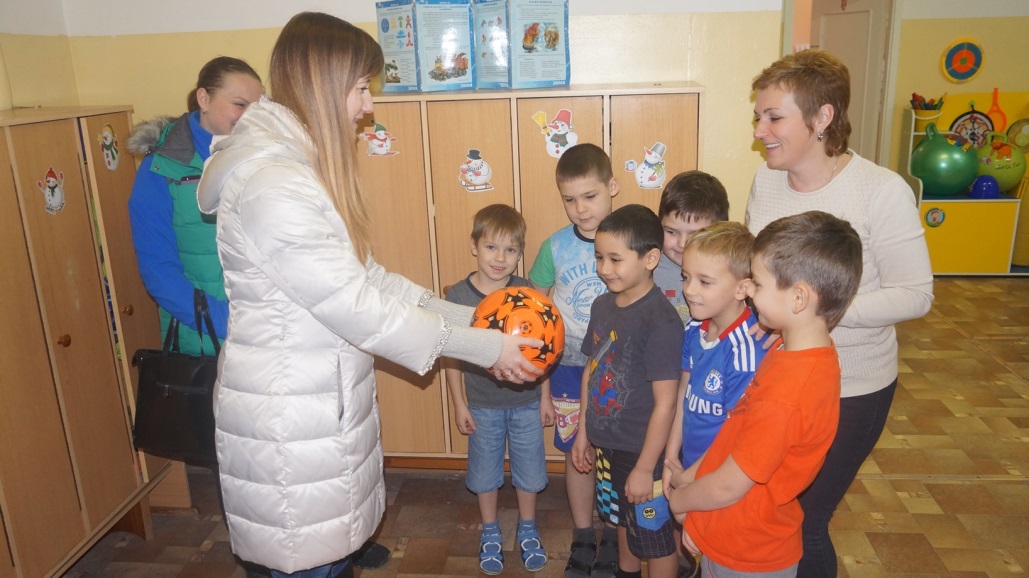 Акция «Зеленый детский сад»
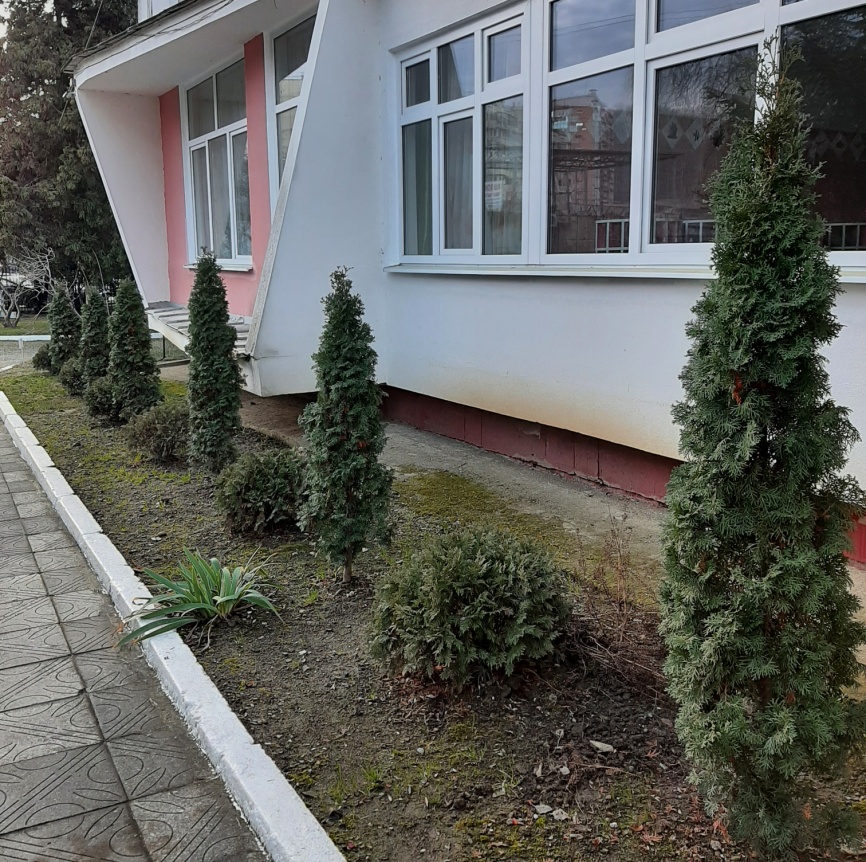 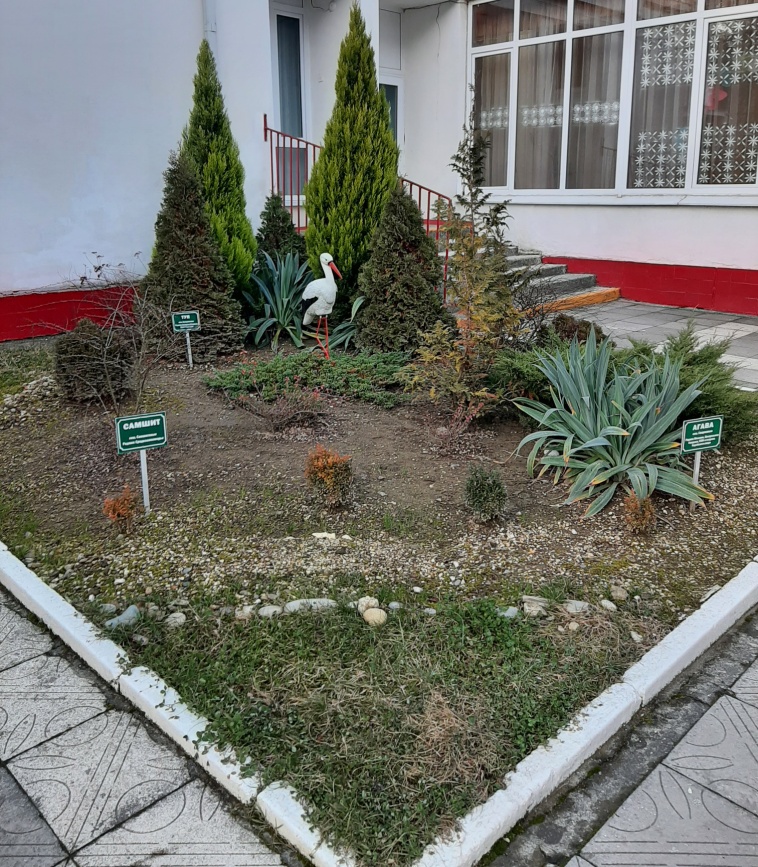 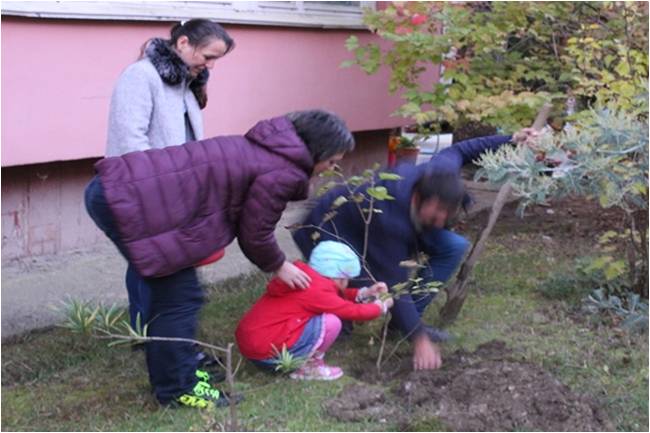 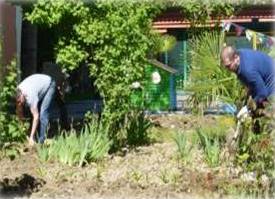 Акция «Соберем макулатуру –спасем деревья!»
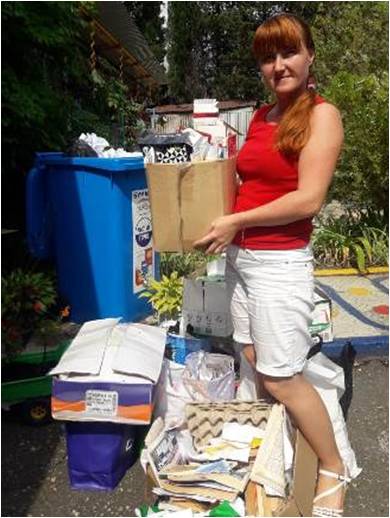 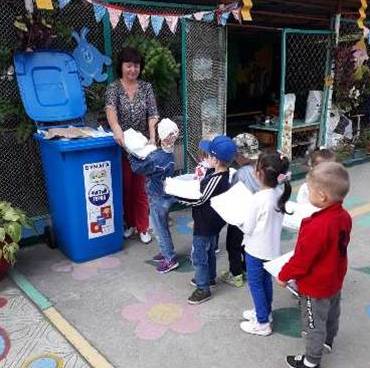 13236кг
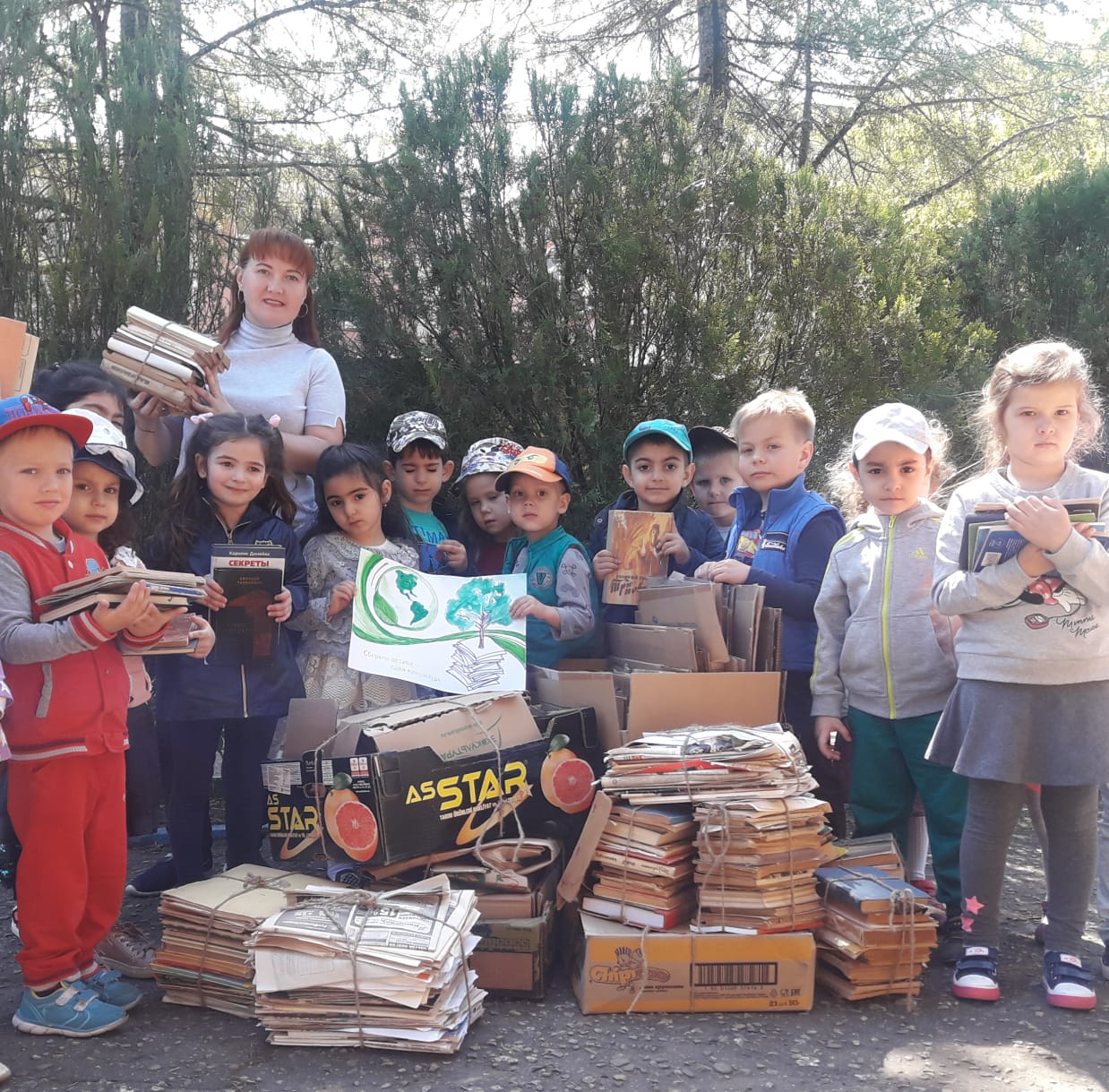 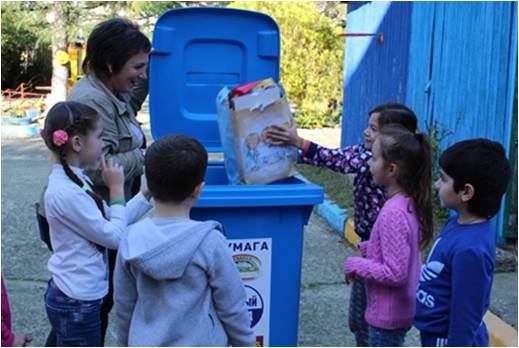 Акция «Посылка солдату»
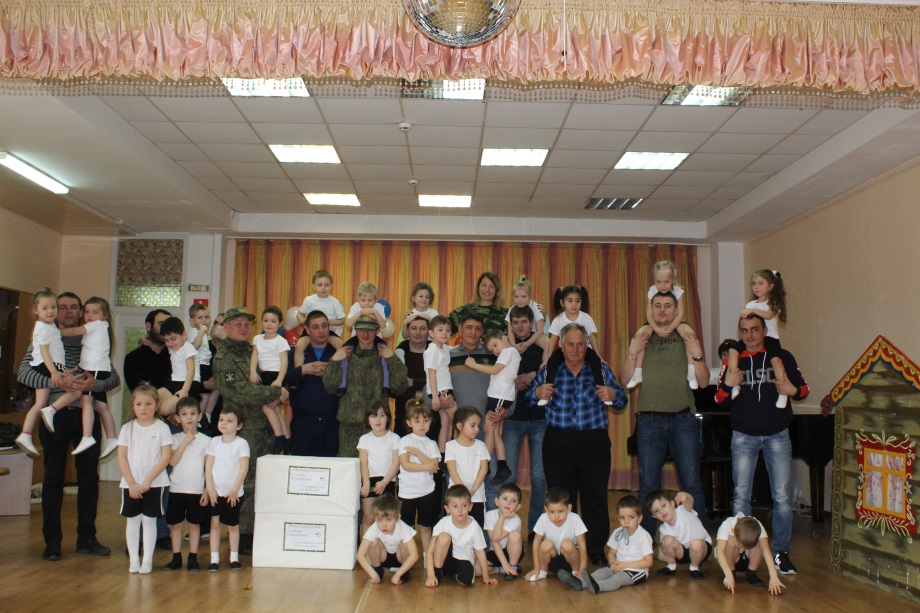 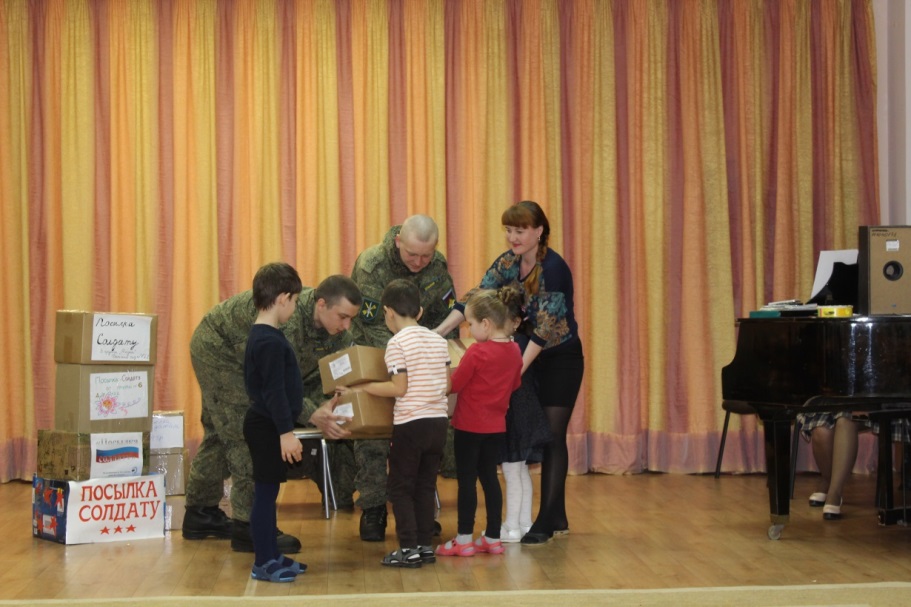 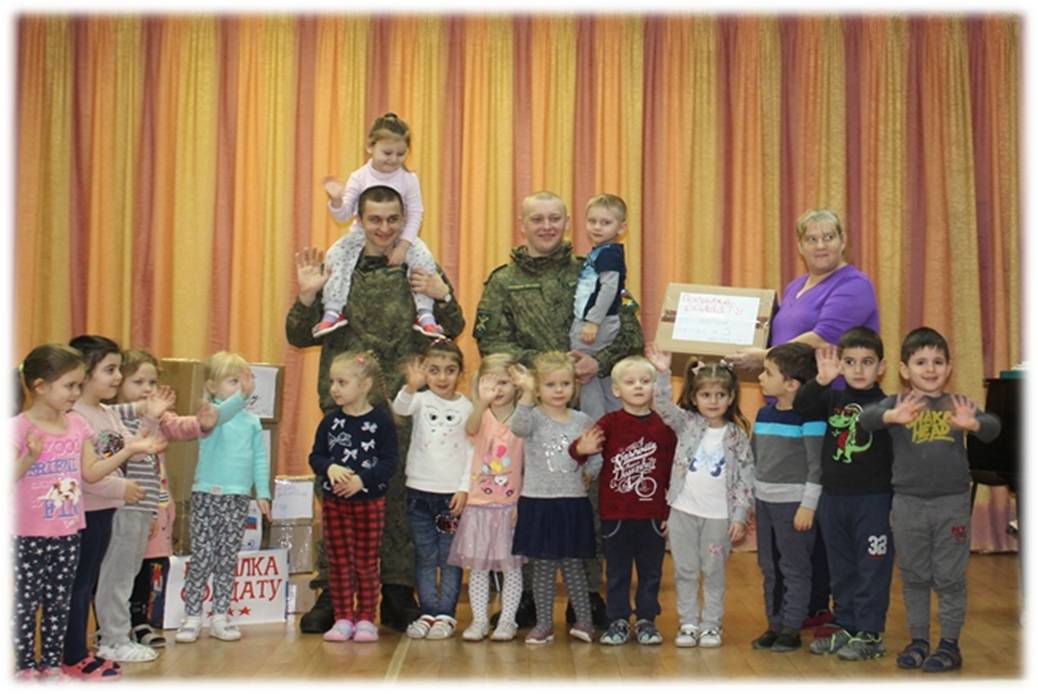 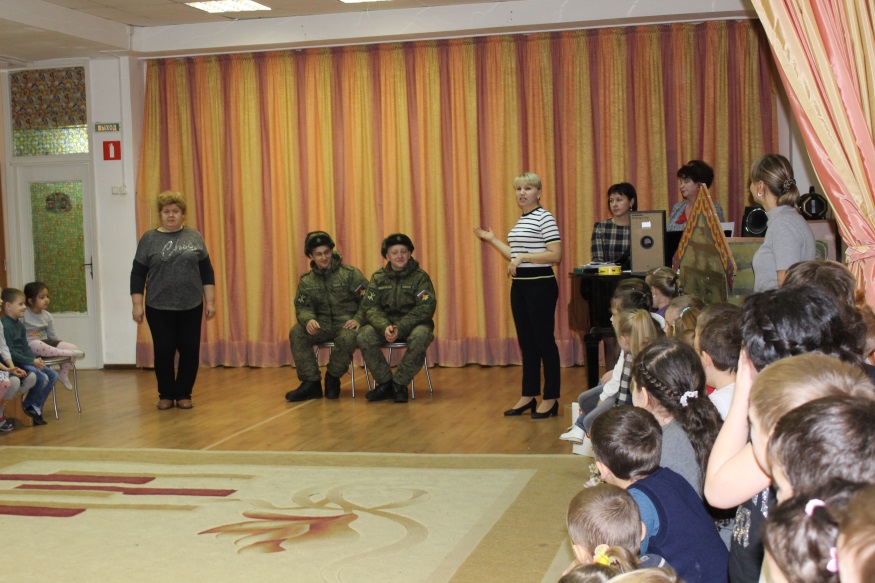 Мастер-классы
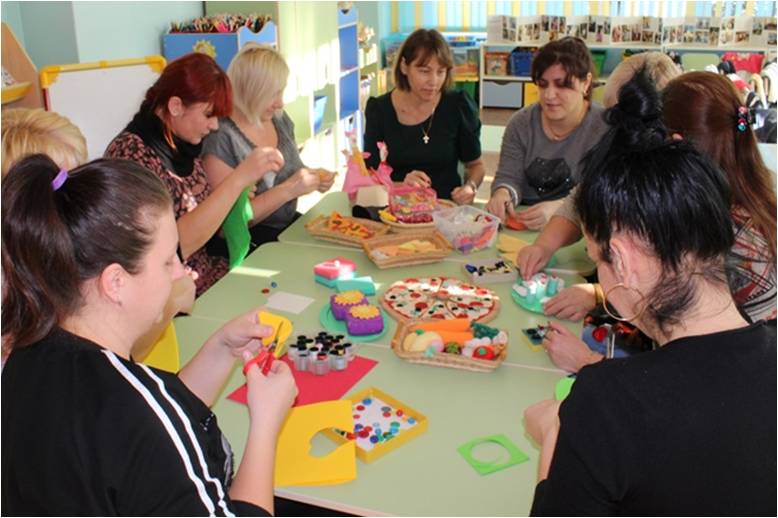 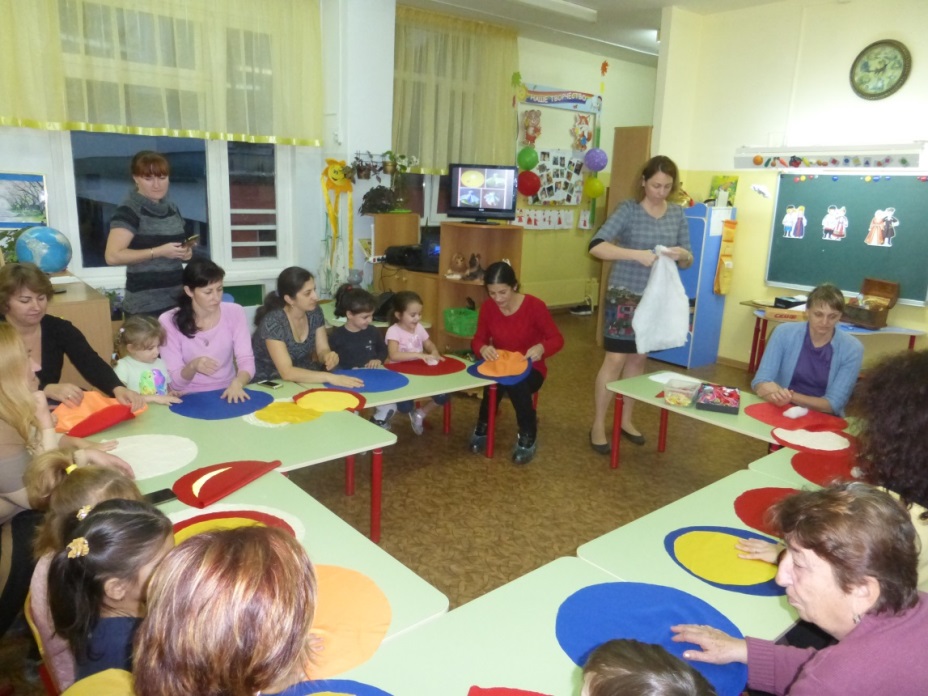 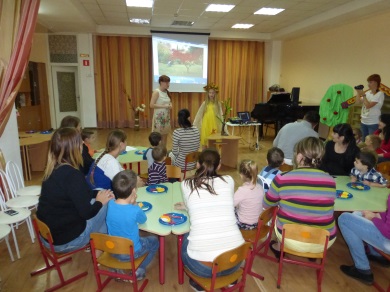 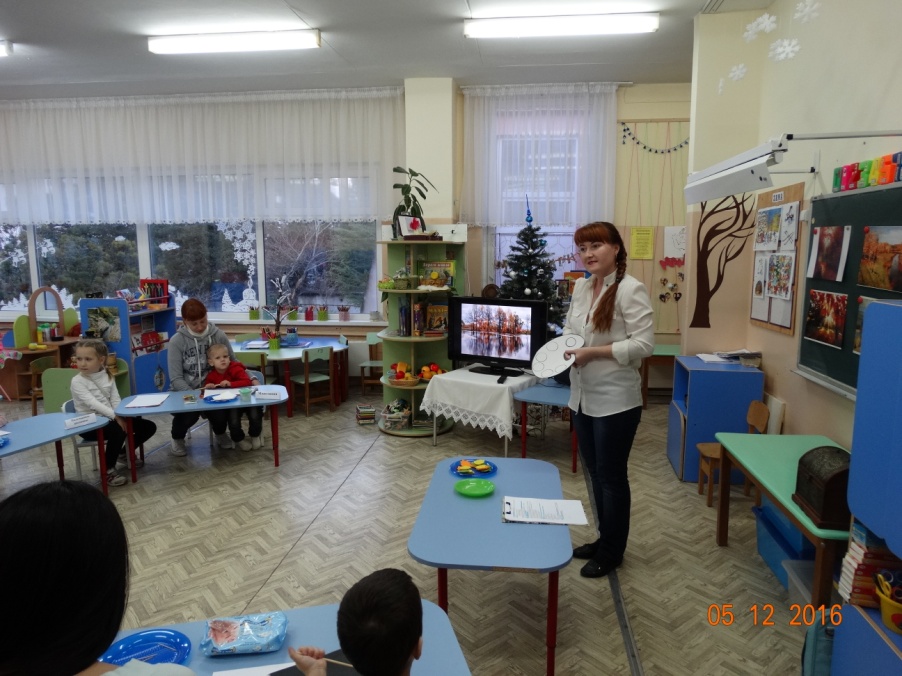 Мастер-классы
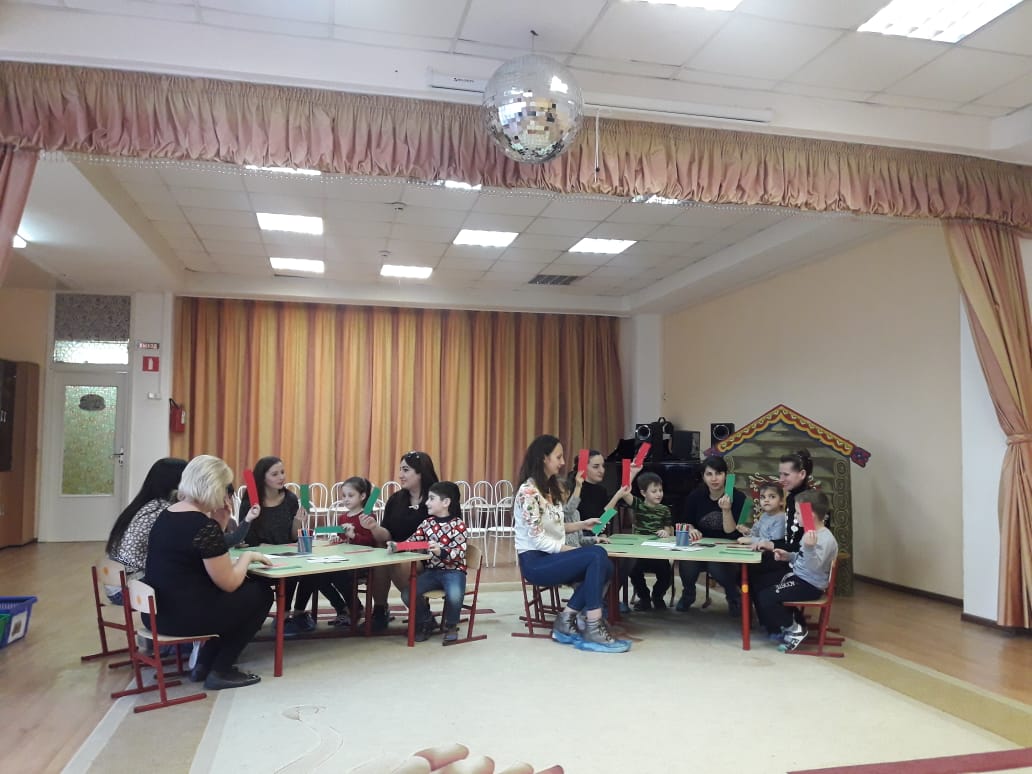 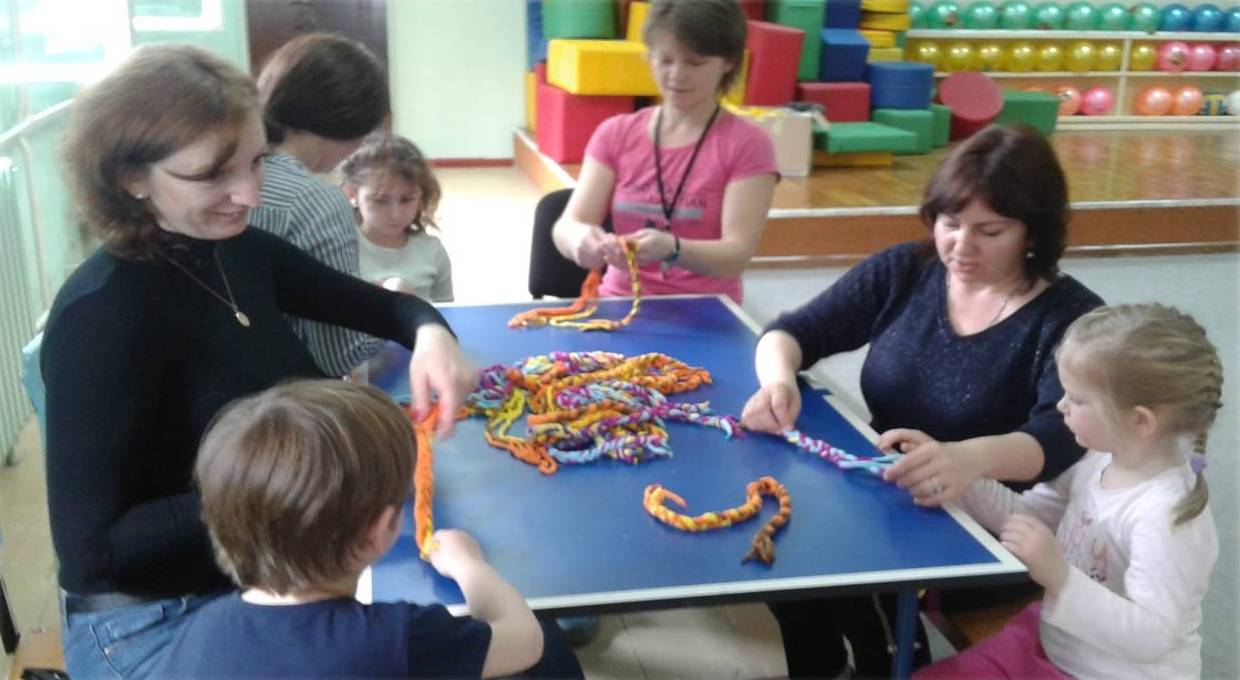 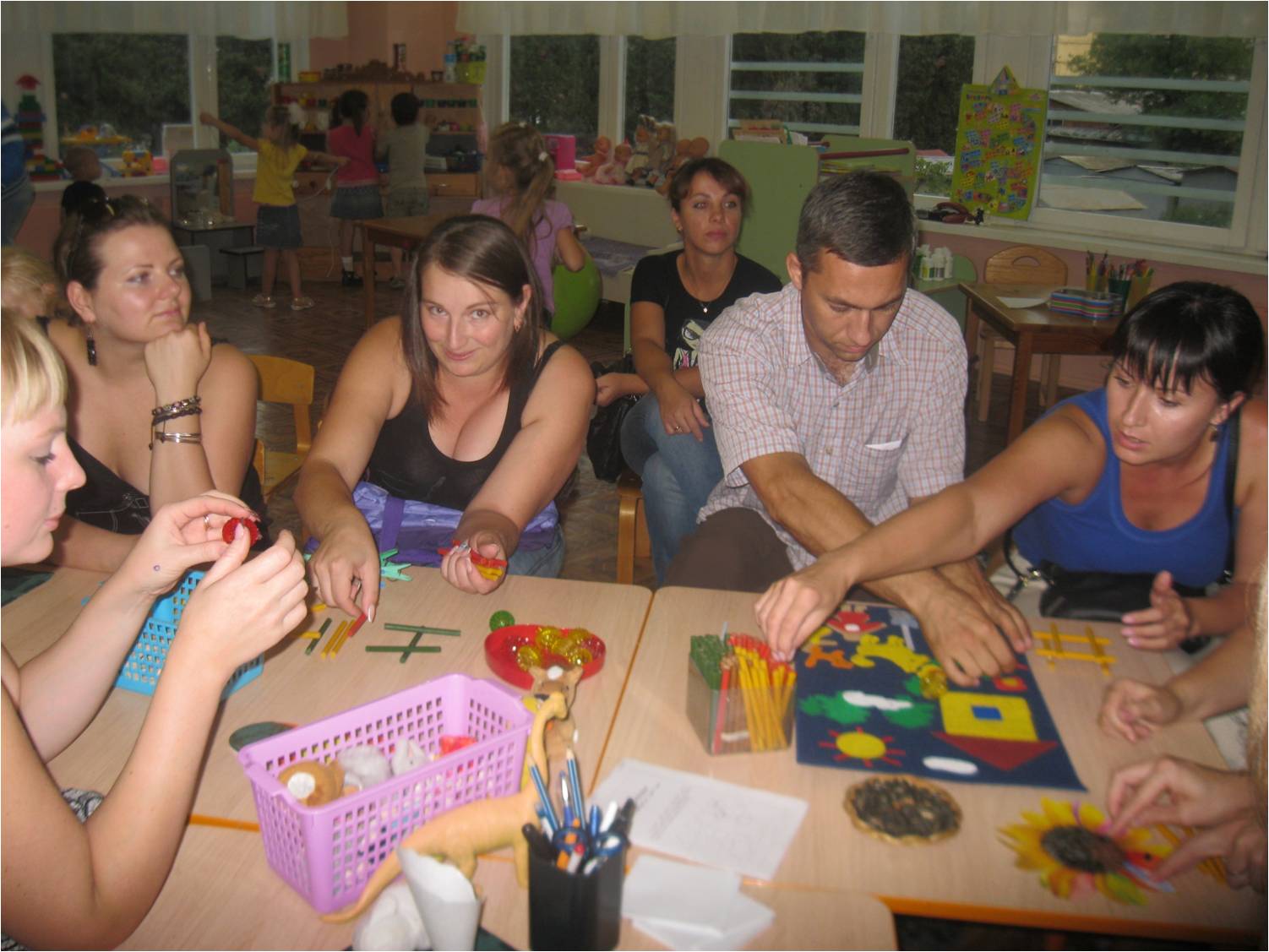 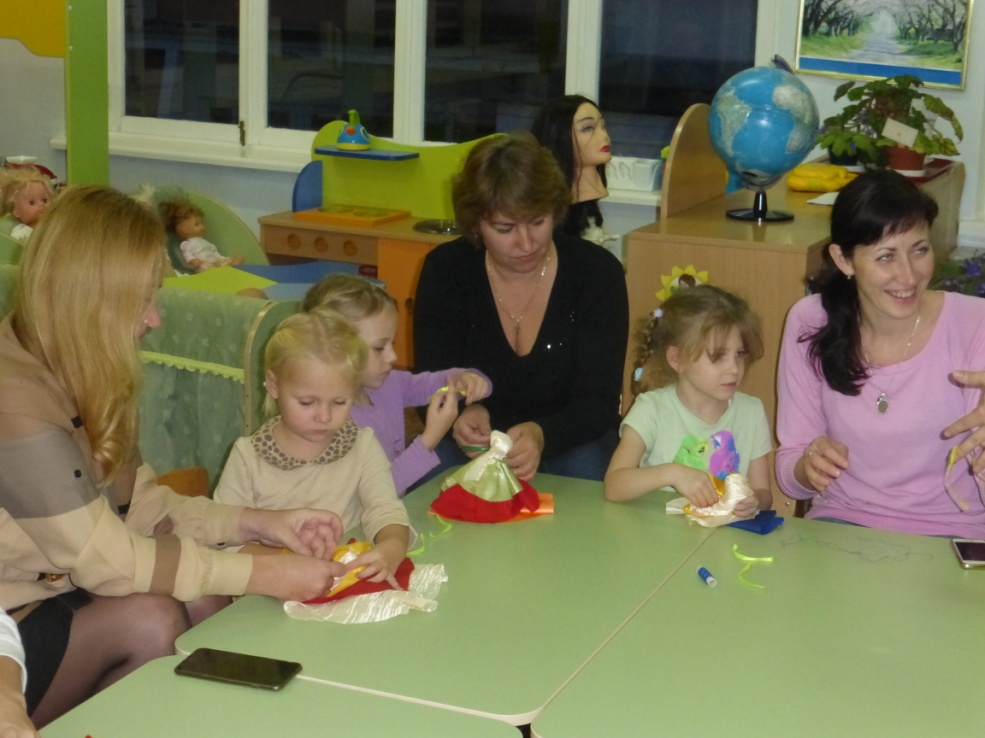 Досуги и развлечения
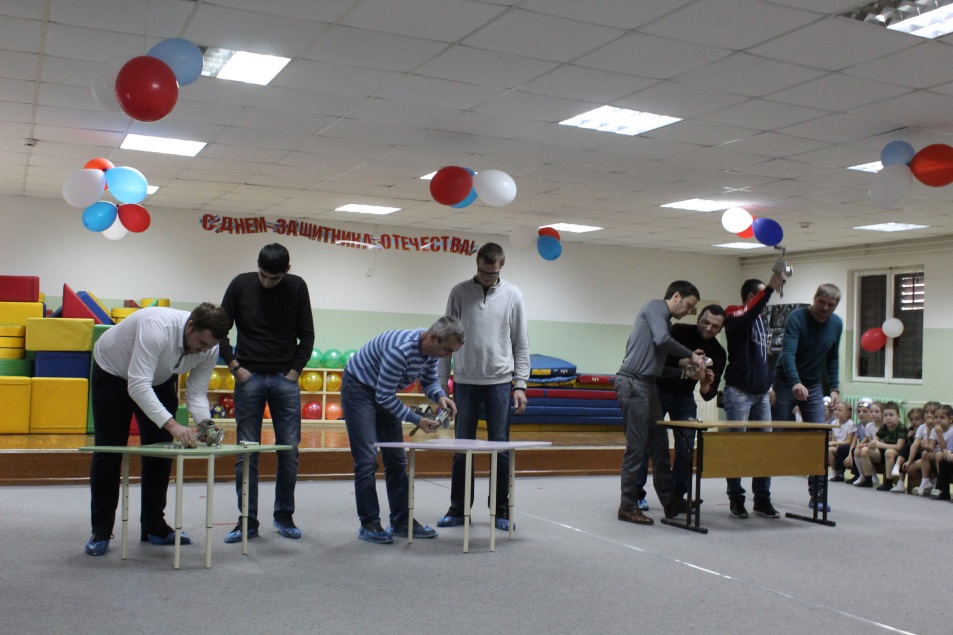 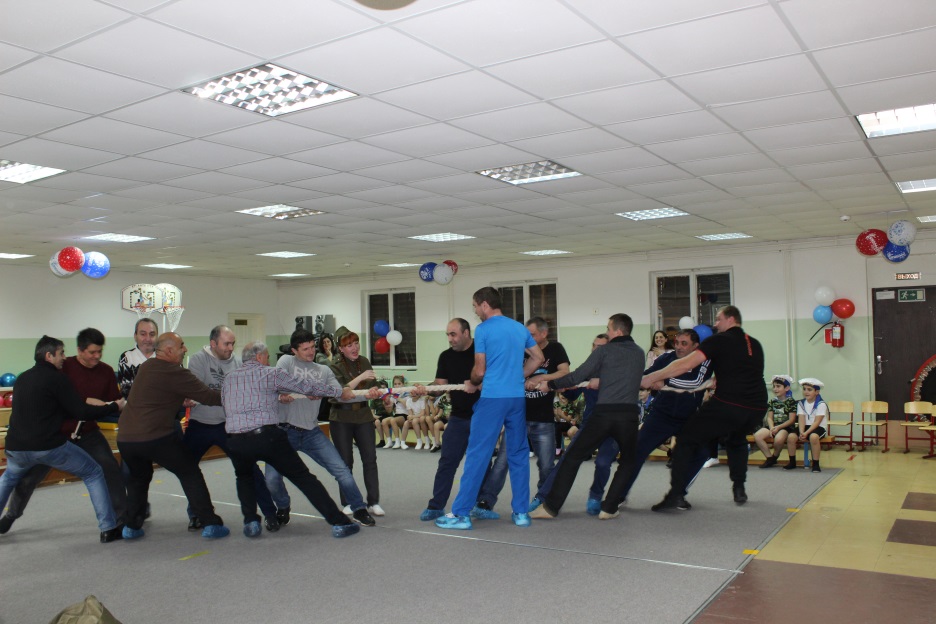 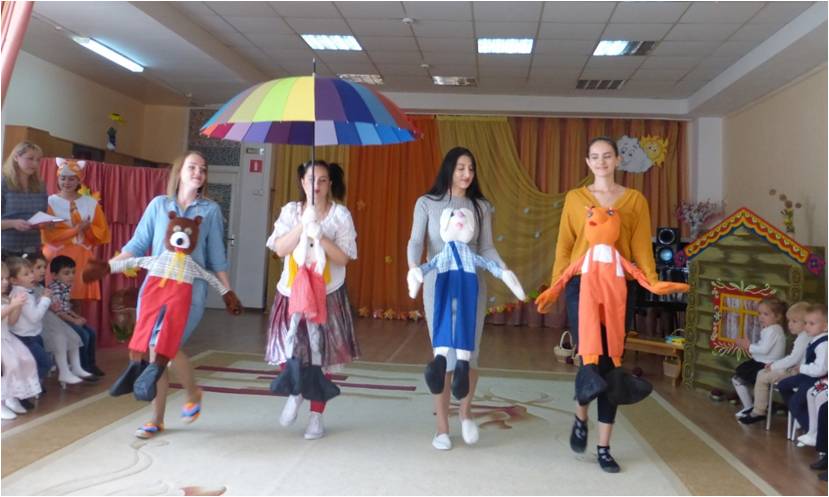 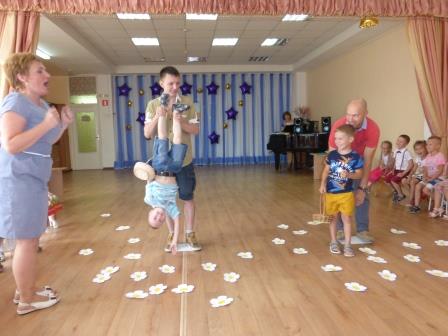 Досуги и развлечения
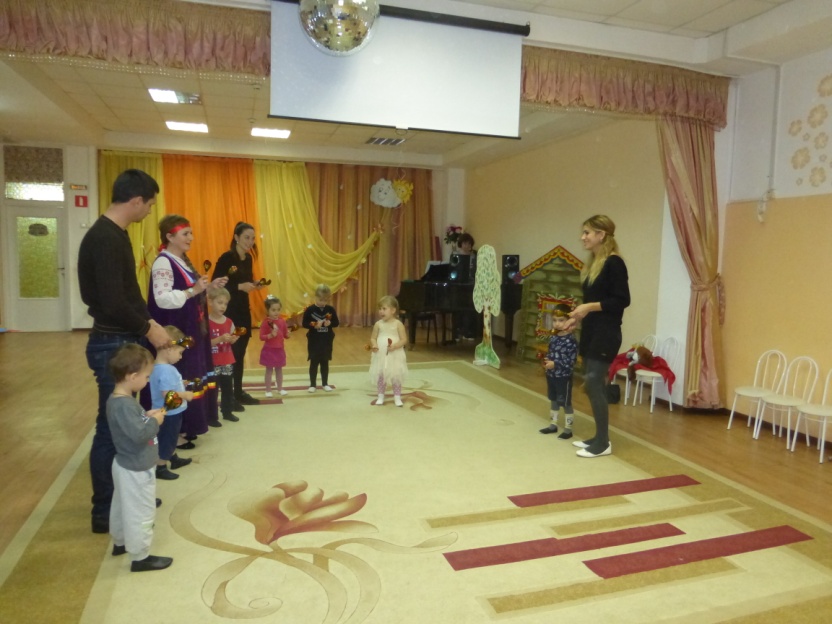 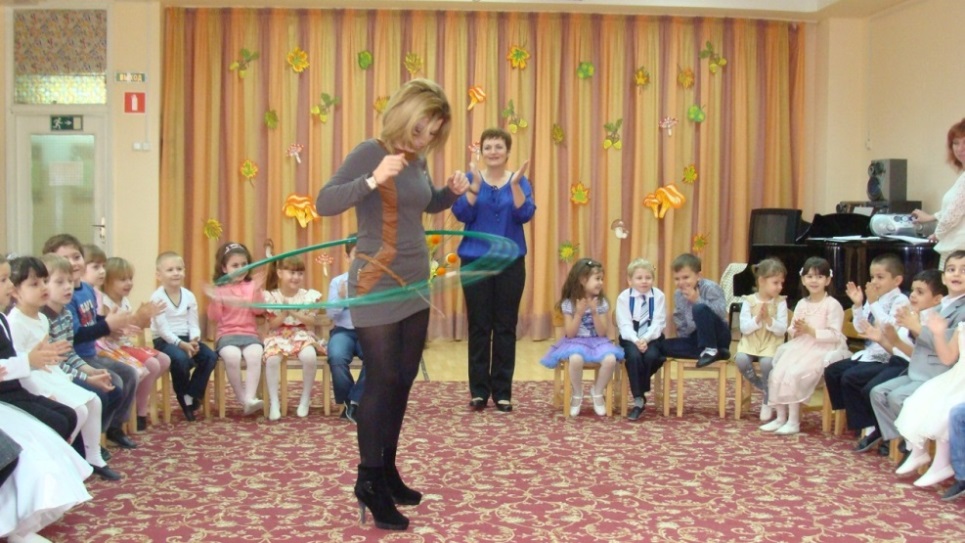 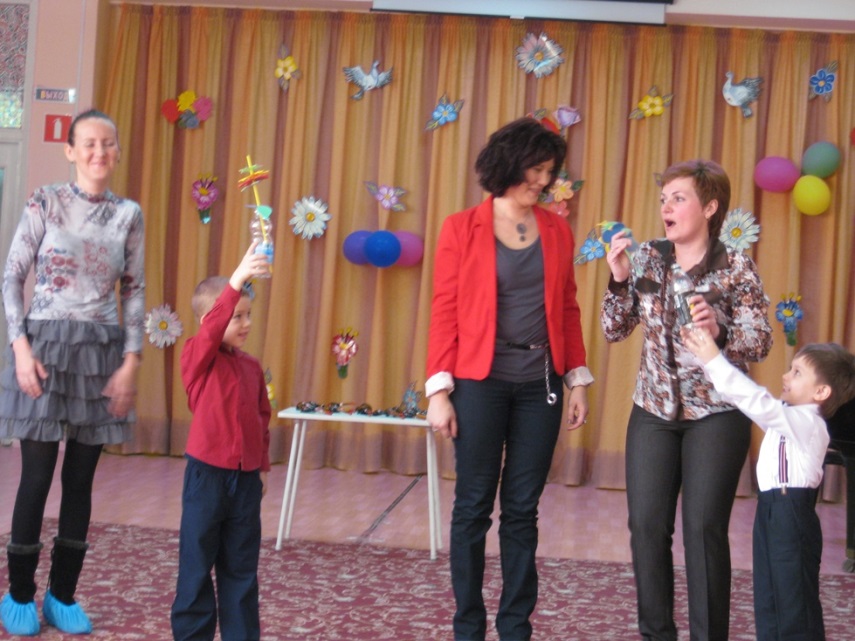 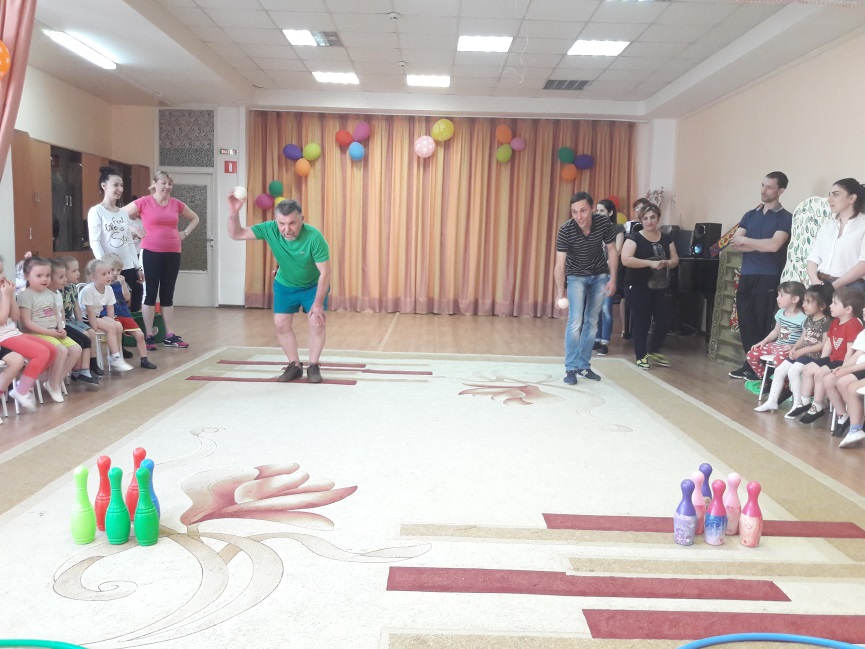 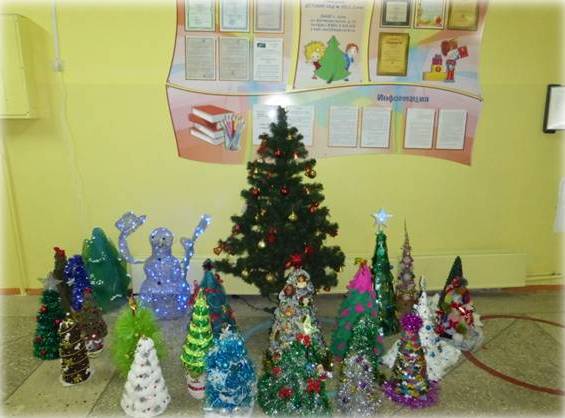 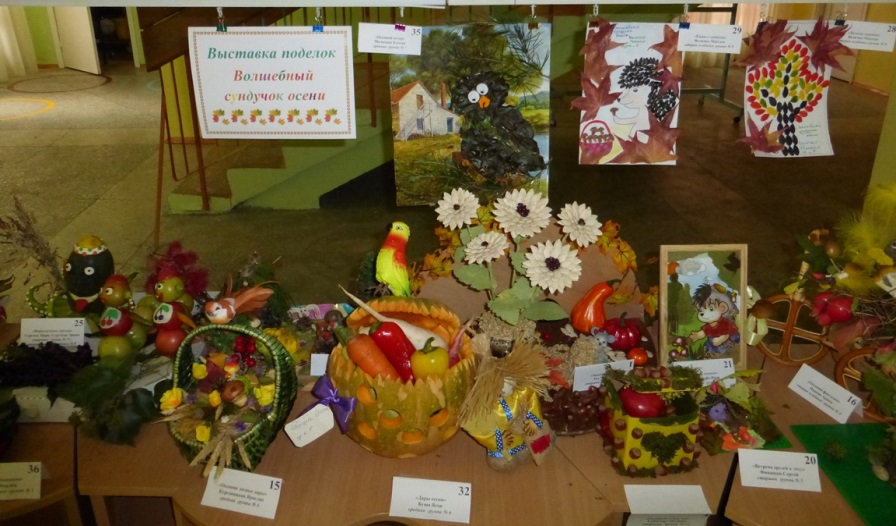 Волшебный сундучок осени
Новогодних елок хоровод
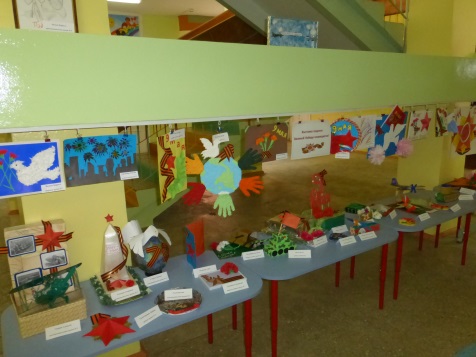 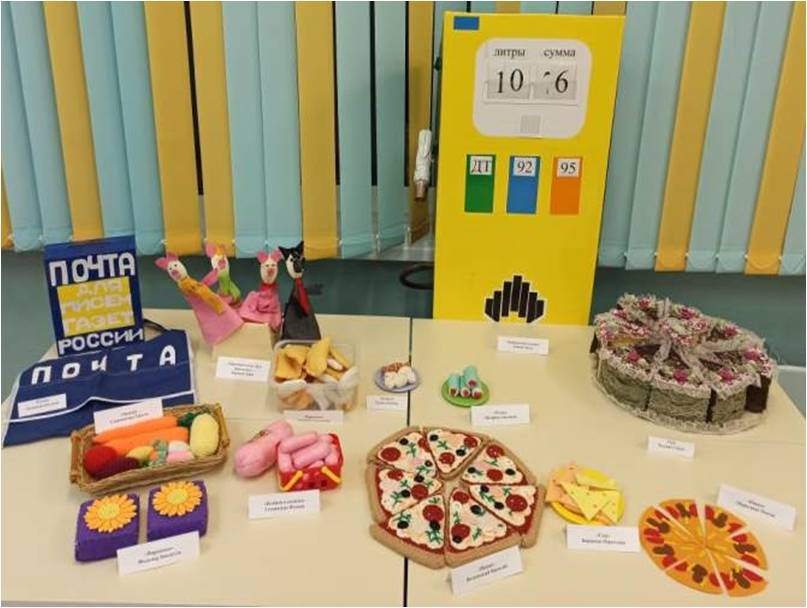 Сто идей из ненужных вещей
Великой Победе - посвящается
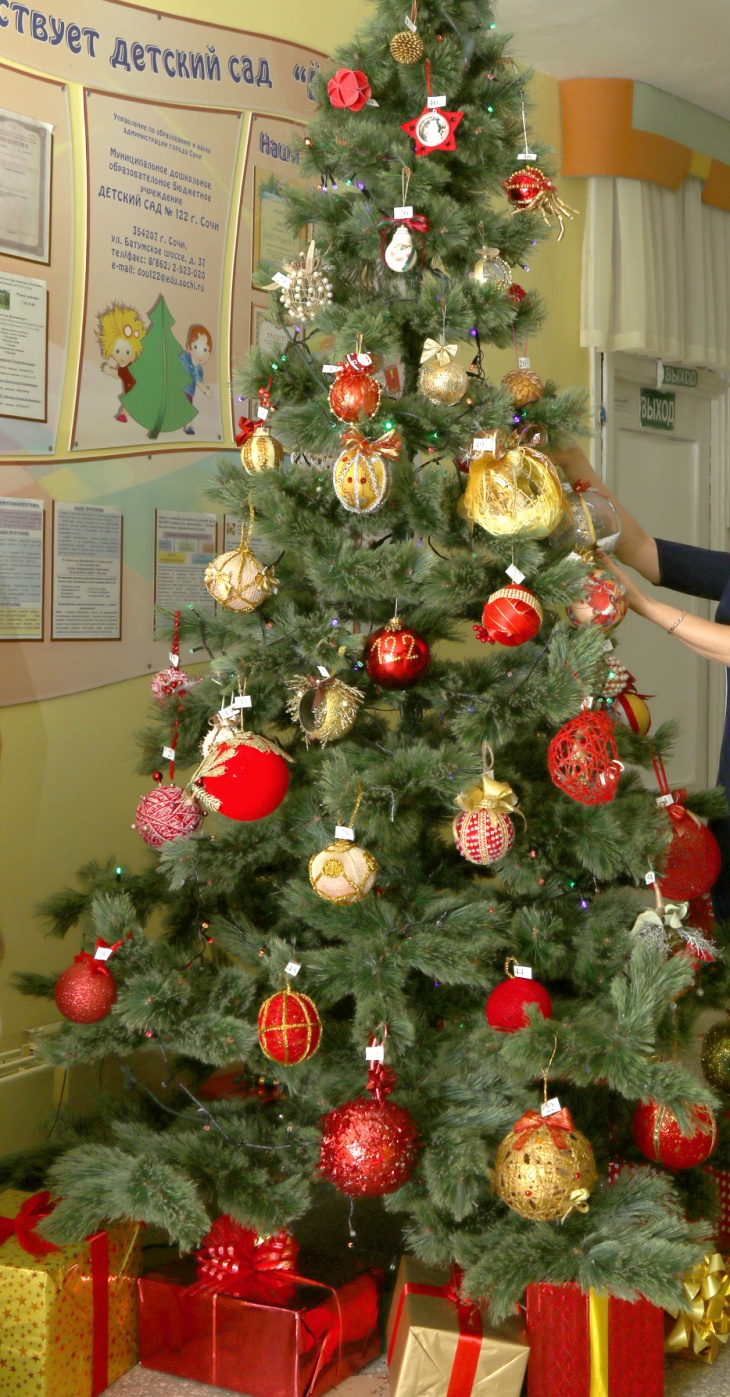 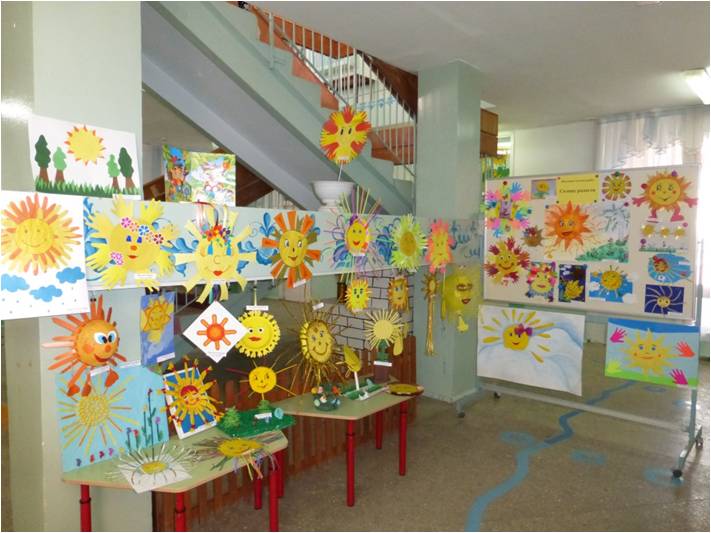 Солнце радости
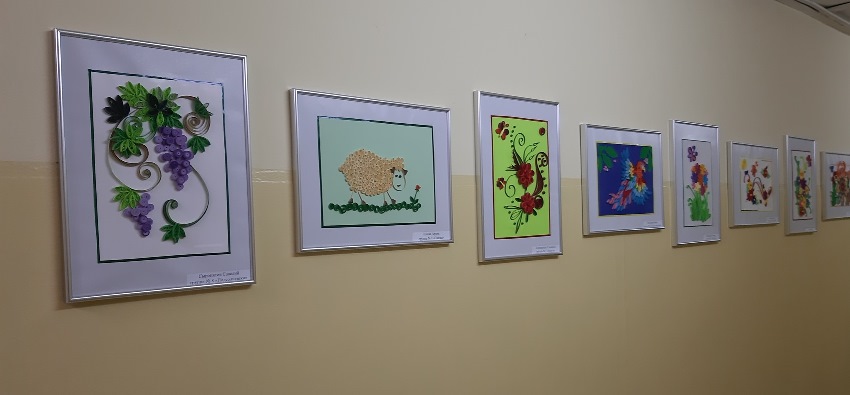 Загадочный квиллинг
Новогодний шар
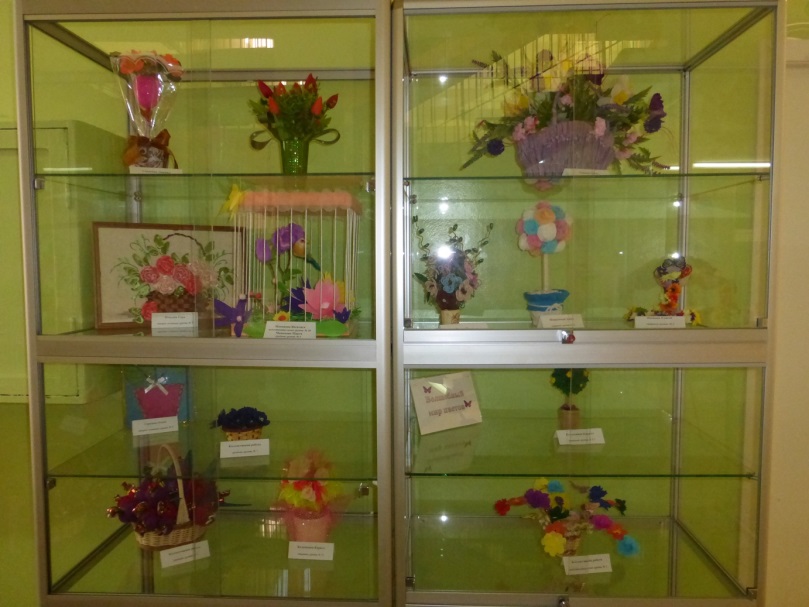 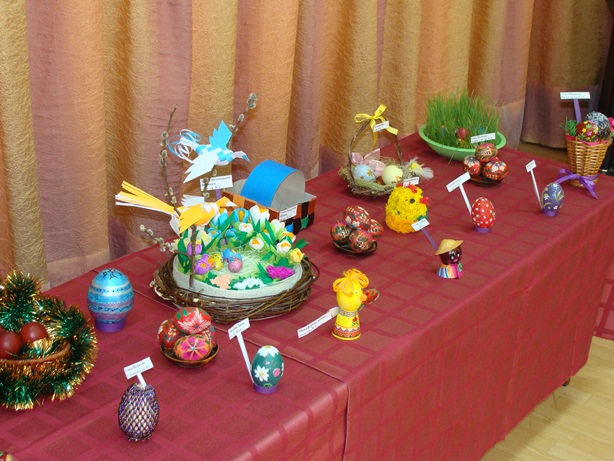 Пасхальный букет
Волшебный мир цветов
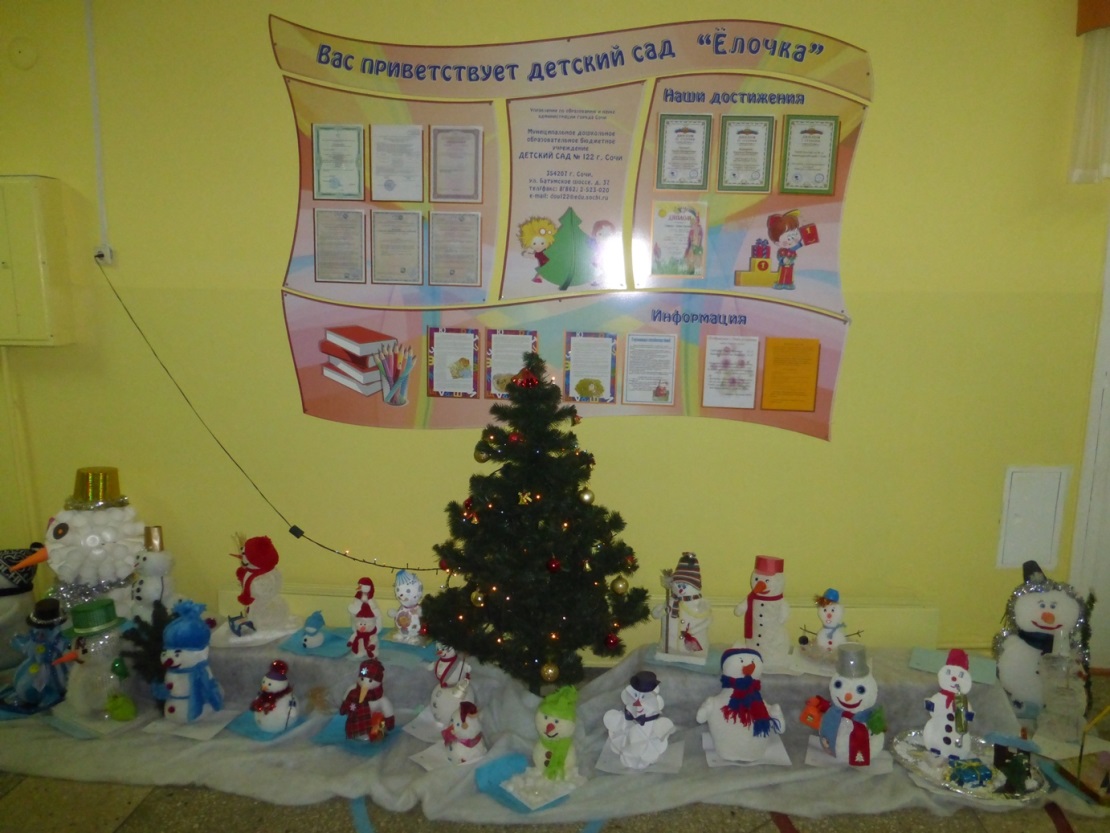 Парад снеговиков
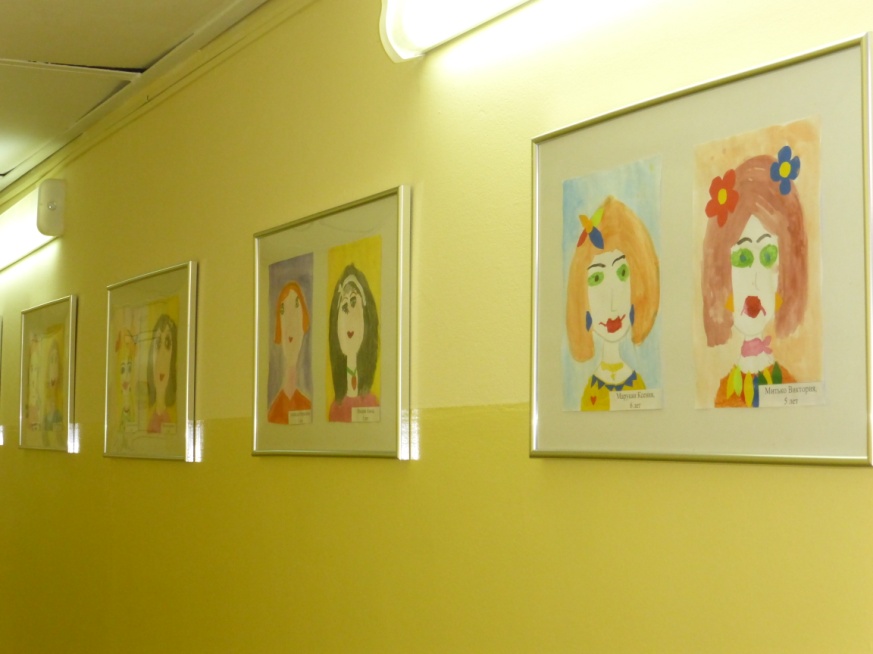 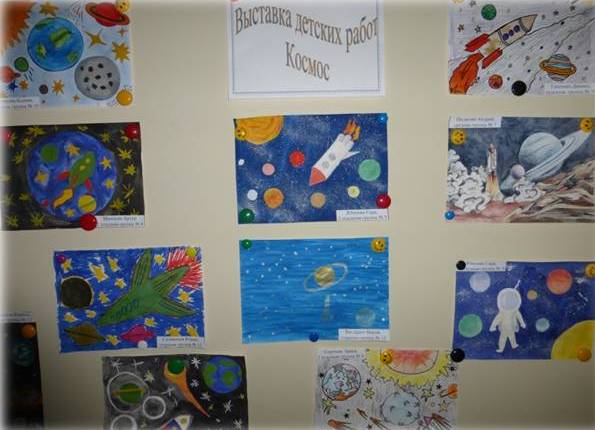 Портрет моей мамы
Космос
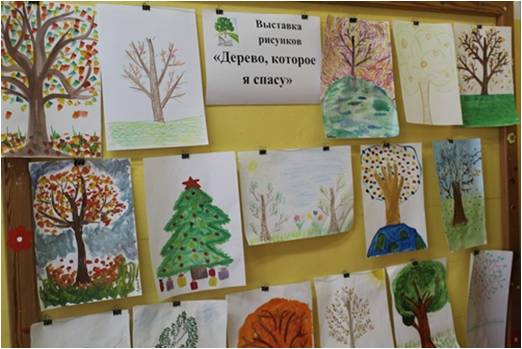 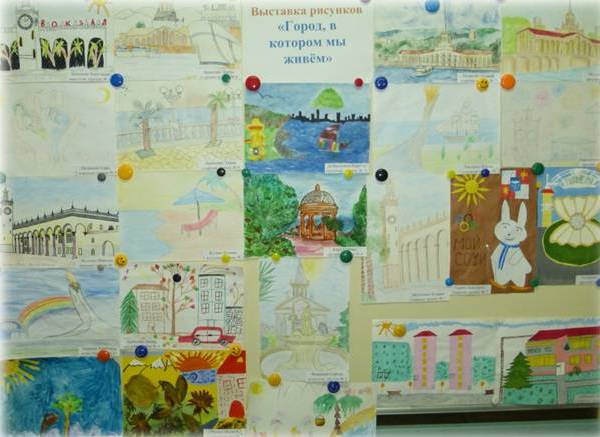 Город, в котором мы живем
Дерево, которое я спасу
Результат
Спасибо за внимание